Anwendertagung 2016
Xoil-Neuerungen aus den aktuellen Updates:
Anwendertagung 2016
Erweiterte Rechnungsnummer
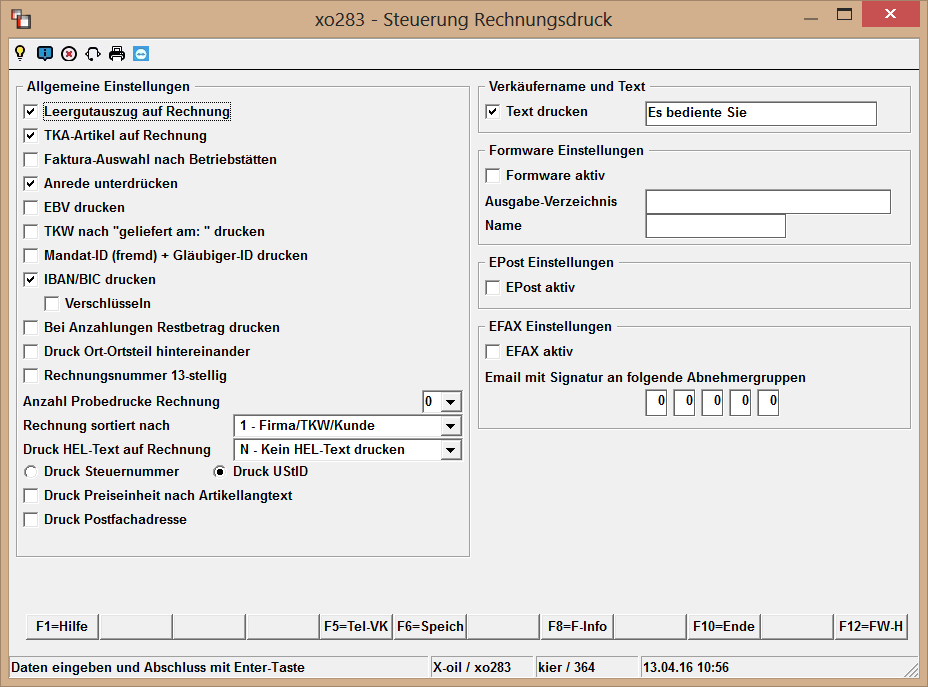 Anwendertagung 2016
Erweiterte Rechnungsnummer


Bisher: „004711“ > reine numerische 6stellige Rechnungsnummer

Neu: „xo20160004711“ 
	> xo = Gebiet/System aus dem die Rechnung kommt
	> 2016 = Buchungsjahr
	> 0004711 Rechnungsnummer 7stellig

Absprache mit Fibuhersteller!
Absprache mit Xpoint!
Anwendertagung 2016
Danke für Ihre Aufmerksamkeit